POSTURASTOJSED, LEH
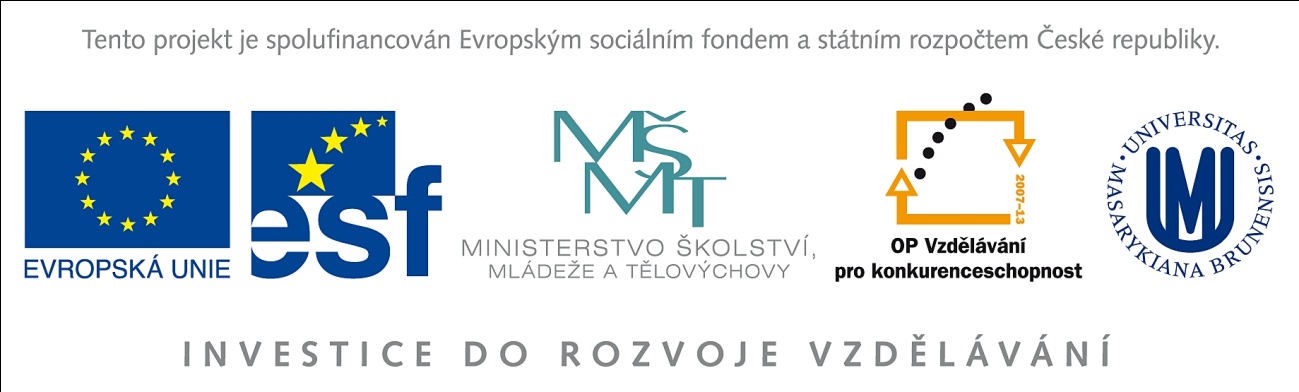 POSTURA
proces udržování polohy těla a jeho částí ve stále se měnícím prostředí; aktivní klidový stav držení těla
ATITUDA
držení těla orientované (připravené) ke konkrétní činnosti; řízená změna postury před začátkem pohybu
POSTURA
postura je dynamický proces udržování polohy těla a jeho částí před a po skončení pohybu

je aktivní držení segmentů těla proti působení zevních sil, ze kterých má v běžném životě největší význam síla tíhová

je zajištěna především svalovou aktivitou řízenou CNS

vždy vyžaduje zpevnění osového orgánu (trup, krk, hlava)
POSTURA
není synonymem pro stoj na dvou nohách, ale je součástí např. sedu nebo zvednutí hlavy v lehu na břiše, je nutnou součástí chůze a dalších způsobů aktivní lokomoce

zaujetí a udržení postury je rozhodující součástí všech motorických programů
ÚKOL
zaujmi posturu (atitudu) vybraného pohybu
rovnováha = rovnováha všech sil (zevních a vnitřních) působících na lidské tělo
balance = v zahraniční literatuře pojem pro posturální aktivitu těla zabraňující pádu; proces udržování rovnováhy
posturální stabilita = míra úsilí potřebného k dosažení změny polohy 

zjednodušené rozdělení nejdůležitějších reflexních reakcí k zaujmutí a udržení vzpřímené polohy – postojové reflexy, vzpřimovací reflexy, umisťovací reflexy
POSTURALNÍ STABILITA
je schopnost zajistit vzpřímené držení těla a reagovat na změny zevních a vnitřních sil tak, aby nedošlo k nezamýšlenému a/nebo neřízenému pádu
TĚŽIŠTĚ (COM = Centre of Mass)
je hypoteticky hmotný bod, do kterého je soustředěna hmotnost celého těla v globálním vztažném systému
TĚŽNICE (COG = Centre of Gravity)
je průmět společného těžiště těla do roviny opěrné báze
poloha těžiště rozhoduje o stabilitě těla

jakákoliv nestabilní poloha vyžaduje totiž silovou korekci, tj. aktivní svalové úsilí, a tím také příslušnou spotřebu energie

při poruchách svalové funkce (např. při svalových parézách) musíme cvičením obnovit stabilní stoj pacienta, aktivovat příslušné, třeba i náhradní stabilizační svalové skupiny apod. 

také nácvik chůze s opěrnými pomůckami a rehabilitace pohybu končetinových segmentů je vlastně práce s těžištěm a gravitačními silami, které při cvičení buď potencujeme, nebo působíme proti nim.
STABILITA TĚLA SE ZVYŠUJE
zvětšením hmotnosti těla (vzpěrači)

snížením těžiště (dřep)

zvětšením podpěrné plochy, např. rozkročením. (Proto je stoj na jedné končetině nebo na špičkách nohou vratký a nestabilní.)

fixací jednotlivých tělních segmentů, tj. především fixovaným postavením kloubů
TĚŽIŠTĚ/TĚŽNICE
padá-li těžnice těla do středu podpěrné plochy, je tělo ve stabilní a rovnovážné poloze
	(Podpěrná plocha je nejen plocha obou chodidel, ale i celá plocha mezi nimi.)

ženy stejné tělesné výšky mají těžiště těla níže než muži (Balatka, 2002)
STOJ, SED
výchozí pozicí pro většinu našich pohybových aktivit je stoj nebo sed – tj. typicky antigravitační postavení těla i jeho článků

obě výchozí pozice proto vyžadují vysokou aktivitu tzv. antigravitačních svalů, které dovolují zaujetí a stabilitu příslušné polohy

antigravitační svaly patří do velké skupiny posturálních svalů.
STOJ, SED
pro zajištění posturálního programu mají sice základní význam především osové struktury těla (páteř, zádové a břišní svaly atd.), ale velká část posturálních pohybových aktivit má globální charakter, tzn., že se v procesu postury aktivují i struktury pohybového systému pletenců a končetin 
antigravitačně, tj. také posturálně, se prezentuje i plasticita vazivových struktur páteře a kyčelních kloubů, pružnost meziobratlových disků a adheze kloubních ploch
antigravitační je i arteficiální, trojbodová opora těla (Chůze o holi, o berli apod.)
STOJ
je poloha staticky náročná, neboť těžiště je vysoko nad podložkou a opěrná plocha (chodidla) je malá

při pohybu každé vykročení z této polohy znamená pád, kterému se musí zabránit dokročením, proto do posturálních a antigravitačních mechanizmů jsou zapojené funkční složky pohybového systému, tzv. opěrná motorika
ANTIGRAVITAČNÍ SYSTÉM
existují dva vzájemně propojené a zabezpečující se antigravitační systémy: pasivní a aktivní

pasivním je kostra tvořící pevnou konstrukci těla, na kterou se připevňují jednotlivé orgány
aktivní jsou svaly řízené nervovým systémem

na udržování vzpřímené polohy těla se podílejí svalové skupiny, pro které je to jejich hlavní činností (posturální  svaly)
POSTURÁLNÍ SVALY
tvoří souvislý pás podél mechanické osy těla (těžnice) os spojení lebky s páteří až po klenbu noh

nejdůležitějšími posturálními svaly jsou svaly, které drží pravoúhlé postavení bérce a nohy (m. triceps surae), svaly na přední straně stehna zabraňující podlamování kolen (m. quadriceps femoris), bederní svaly kontrolující postavení kyčelních kloubů (m. iliopsoas, m. quautratus lumborum) a hluboké svaly páteře (m. erector spinae)
ÚKOL
vypiš posturální svaly:
DRŽENÍ TĚLA
je specifický způsob řešení úlohy jak se vyrovnat s gravitací a udržet rovnováhu těla

ukazuje se jako určité prostorové uspořádání jednotlivých pohybových segmentů těla v statisticky náročných polohách (stoj, chůze, běh)

z hlediska řízení  oporné motoriky jde o realizaci posturálního stereotypu, který je u každého člověka silně individuální záležitostí
POSTURÁLNÍ STEREOTYP
je založený na podmíněných reflexech a proto se u dospělého člověka málo mění a je fakticky navždy zakódovaný

určité změny se projeví růstem, změnou proporcí těla, výživou, konstitucí, pohlavím a sportem
SPRÁVNÉ DRŽENÍ TĚLA
je jedním ze základních předpokladů správného zapojování odpovídajících svalových skupin v průběhu pohybu a efektivního provádění jednotlivých kompenzačních cvičení (Bursová, 2005)

lze charakterizovat postojem, při kterém jsou jednotlivé segmenty těla v optimálním postavení vzhledem k udržování polohy rovnováhy a minimálním zapojení posturálních svalů a při kterém je zachována fyziologická funkce jednotlivých orgánů a soustav lidského organismu
IDEÁLNÍ STOJ
dolní končetiny u sebe, kolenní a kyčelní klouby jsou nenásilně natažené
pánev je v takovém postavení, aby hmotnost trupu byla vycentrována nad spojnicí středů kyčelních kloubů
páteř má být plynule dvojesovitě zakřivena
ramena spuštěná volně dolů
lopatky jsou celou plochou přiloženy k zadní straně hrudníku a lehce přitaženy k páteři
hlava je vzpřímená, brada svírá s osou těla pravý úhel
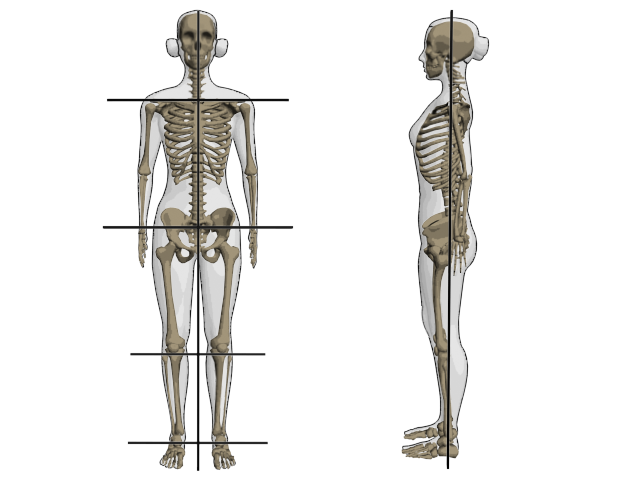 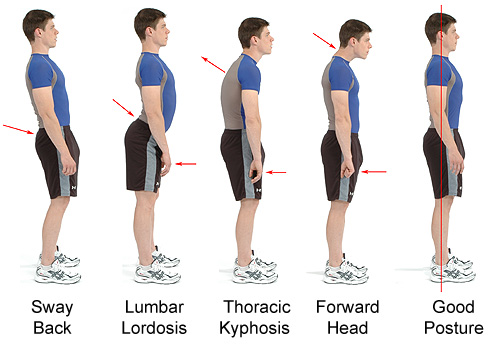 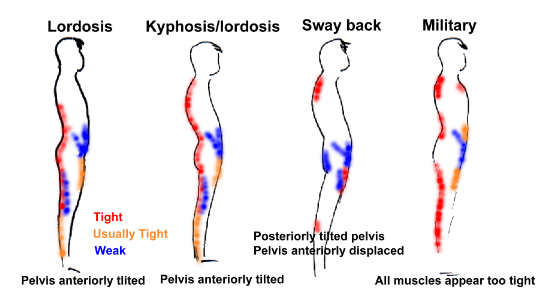 SED, LEH
sed a leh jsou polohy staticky méně náročné nebo přímí kontakt s podložkou je větší a těžiště těla je níže

sed je poloha při které hmotnost horní části je na dolní nebo boční straně pánve, stehna, případně bérce; při sedu je těžiště výše a při nesprávném dlouhodobém sezení dochází k poruchám zakřivení páteře
leh je poloha při které je podélná osa těla v horizontální rovině nebo v rovinách mírně nakloněných; větší část trupu tlačí na podložku a menší část hmotnosti těla působí ve směru podélné osy; leh je poloha vhodná na cvičení při poruchách páteře